Никель-металлгидридные (Ni-MH) аккумуляторы
Галеева А.К.
Предшественники:никель-кадмиевый и никель-железный аккумуляторы
Ni-Cd; Ni - Fe
Вальдемар Юнгнер (Швеция, 1899 г.)
Ni - Fe
Томас Эдисон (США, 1901 г.)
2
Компоненты НК- и НЖ-аккумуляторов
Положительный электрод – NiOOH
с добавкой графита
Отрицательный электрод – Cd или Fe
в отличие от кадмия железо подвергается коррозии
Электролит
20-22% водный раствор KOH

Электрохимическая система
(–) Cd или Fe | KOH | NiOOH (+)
3
Электрохимические процессы
Электродные реакции:

на положительном оксидно-никелевом электроде:
Ni(OH)2 + OH- → NiOOH + H2O + e- (заряд)NiOOH + H2O + e- → Ni(OH)2 + OH- (разряд) (E0 = 0.49 B)
На отрицательном кадмиевом электроде:
Cd(OH)2 + 2e- → Cd + 2OH- (заряд)Cd + 2OH- → Cd(OH)2 + 2e- (разряд) (ECd0 = -0.81 B, EFe0 = -0.88 B)


Суммарная токообразующая реакция

2NiOOH + 2H2O + Me = 2Ni(OH)2 + Me(OH)2

Me = Cd или Fe
4
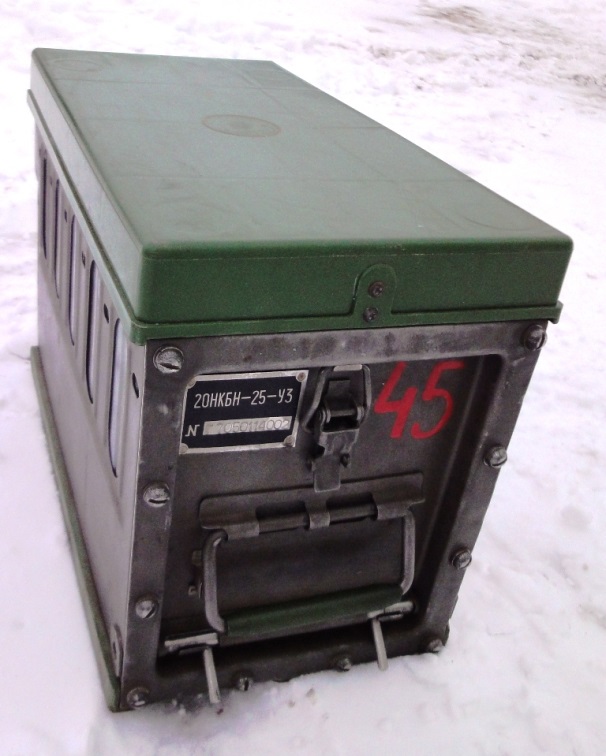 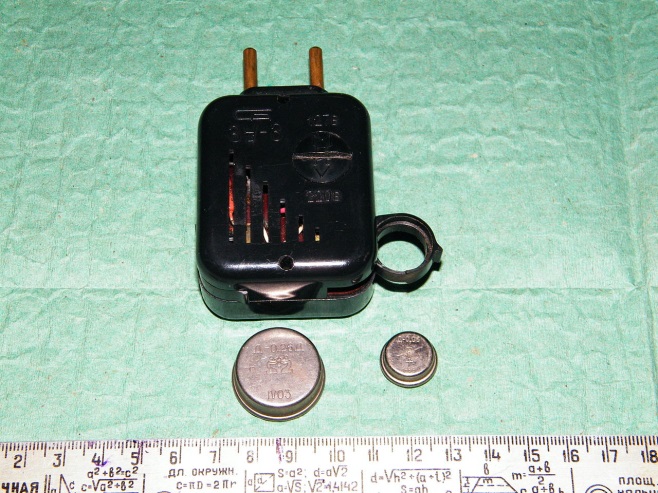 5
Разрядные характеристики никель-кадмиевого аккумулятора (Ni-Cd) при различных токах разряда
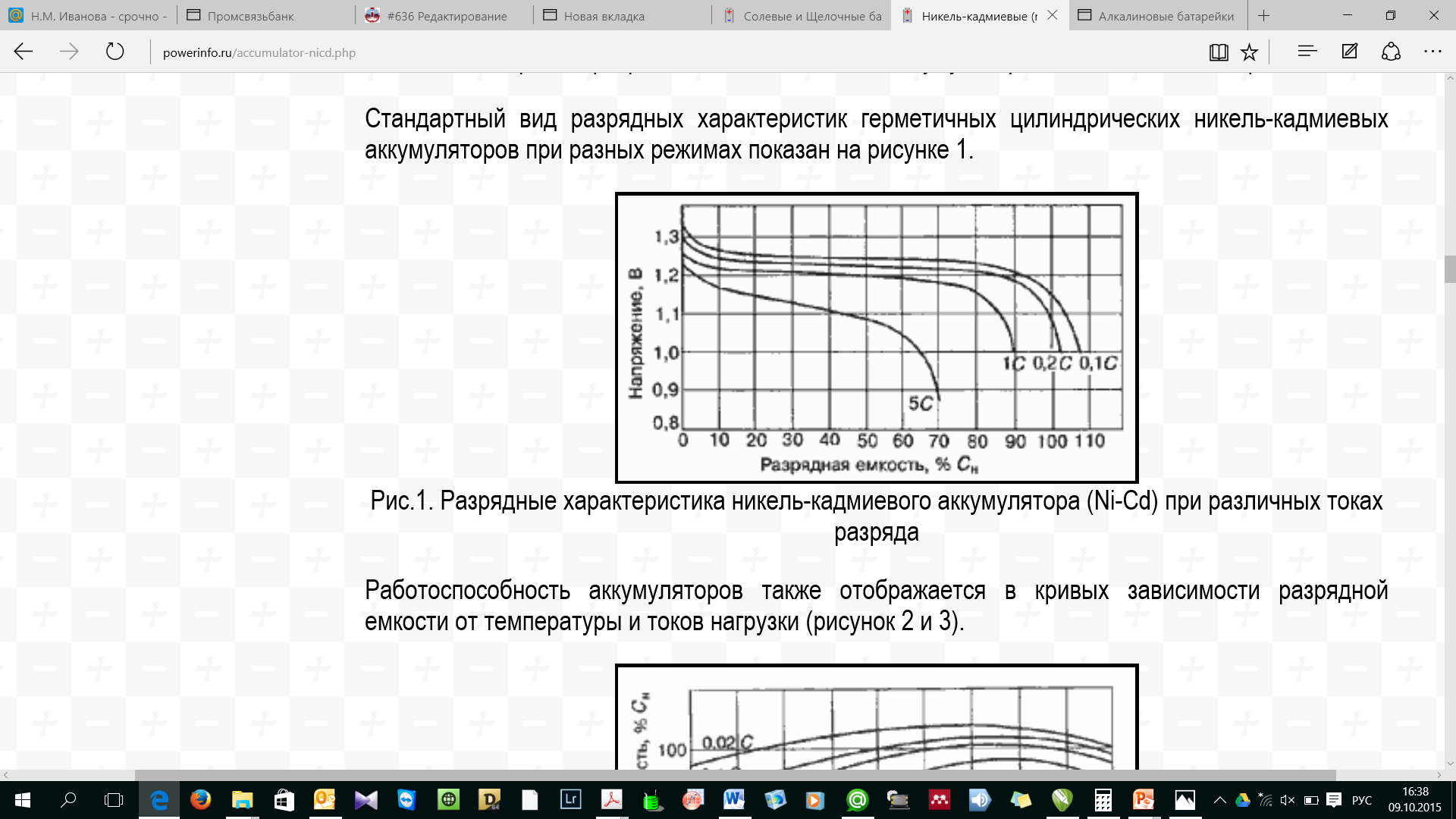 Номинальное напряжение герметичных Ni-Cd аккумуляторов - 1,2 В. Номинальный (стандартный) режим заряда никель-кадмиевого аккумулятора - током 0,1 С в течение 16 ч. Номинальный режим разряда никель-кадмиевого аккумулятора - током 0,2 С до напряжения 1 В.
6
Применение НК-аккумуляторов:первые компактные компьютеры
Предок нынешних сверхкомпактных
персональных компьютеров –
Epson HX-20 (1981 г.)
7
Применение НК-аккумуляторов:первые мобильные телефоны
Первый «народный» GSM-телефон Nokia 1011 (1992 г.)
8
Применение НЖ-аккумуляторов
Первые электромобили
1915 Detroit Electric Model 61
Электровозы, электропогрузчики
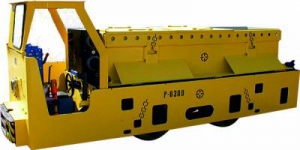 9
Эффект памяти
Структура электрода нового NiCd аккумулятора
Структура электрода NiCd аккумулятора после систематического недоразряда
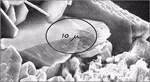 10
Сравнительные характеристики щелочных аккумуляторов
11
Конструкция Ni-MH-аккумулятора
Положительный электрод
NiOOH

Отрицательный электрод
Металлический сплав (M), который может обратимо поглощать водород (образуя гидрид MH) и десорбировать его
Примеры сплавов: LaNi5; TiFe; Mg2Ni

Электролит
26-31 % водный раствор KOH

Электрохимическая система
(–) MH| KOH | NiOOH (+)
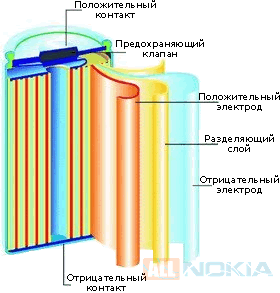 12
http://www.youtube.com/watch?v=NV_CBLxIczc
Электрохимические процессы
Электродные реакции
На положительном оксидно-никелевом:
Ni(OH)2 + OH- → NiOOH + H2O + e- (заряд)NiOOH + H2O + e- → Ni(OH)2 + OH- (разряд) (E0 = 0.49 B)

На отрицательном электроде металл с абсорбированным водородом превращается в металлгидрид:
M + H2O + e- → MH + OH- (заряд)MH + OH- → M + H2O + e- (разряд) (E0  -0.9 B)

Суммарная токообразующая реакция

NiOOH + MH = Ni(OH)2 + M
13
Схема работы Ni-MH-аккумулятора
14
Побочные процессы:перезаряд аккумулятора
реакция на положительном электроде:

следствие: повышается внутреннее давление, рабочая температура устройства, высыхает электролит

как предотвратить: количество активного материала на отрицательном электроде больше, чем на положительном
при этом выделяющийся на положительном электроде кислород поглощается отрицательным электродом:
4MH + O2 = 4M + 2H2O
O2 + 2H2O + 4e– = 4OH–
15
Побочные процессы:глубокий разряд аккумулятора
1) Истощение материала положительного электрода
NiOOH + H2O + e = Ni(OH)2 + OH-

2H2O + 2e– = H2 + 2OH–
16
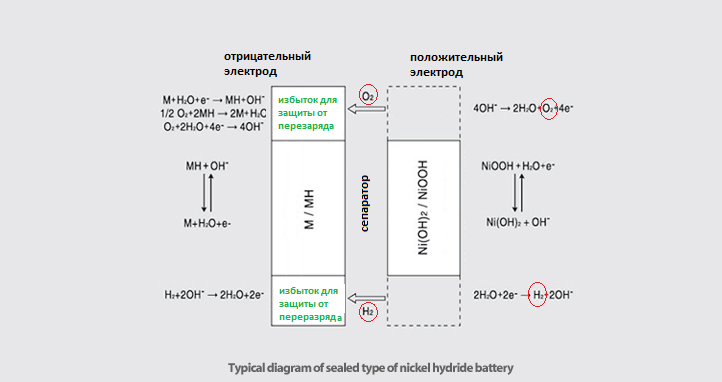 17
Побочные процессы:глубокий разряд аккумулятора
1) Истощение материала положительного электрода
2) Истощение материала отрицательного электрода
NiOOH + H2O + e = Ni(OH)2 + OH-

2H2O + 2e– = H2 + 2OH–
MH + OH- = M + H2O + e-

4OH– = O2 + 2H2O + 4e–
Следствия:
интенсивное газовыделение на электродах,
резкое повышение внутреннего давления
18
Саморазряд
Причины:
коррозия отрицательного электрода
высыхание электролита
рекристаллизация активных масс (эффект памяти)
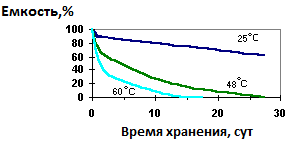 19
Применение
Аккумуляторы высокой емкости
Аккумуляторы низкой емкости
устройства периодического использования
ручные фонари
GPS-навигаторы
игрушки
рации
устройства с высоким потреблением энергии в течение короткого времени
электроинструмент
фотоаппарат
плеер
радиоуправляемые модели
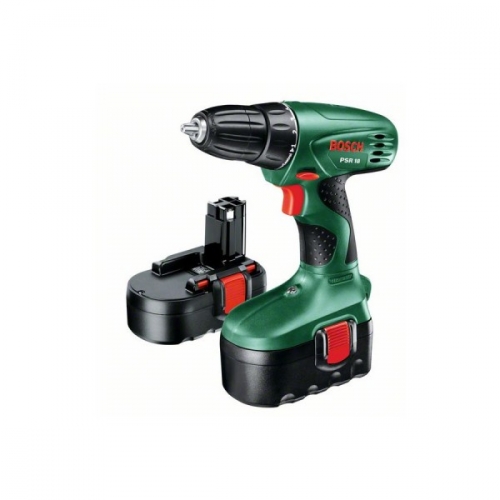 20
Правила эксплуатации NiCd/NiMh аккумуляторов

Старайтесь использовать только штатные зарядные устройства
При использовании неавтоматических зарядных устройств, не заряжайте аккумулятор больше времени, указанного в инструкции. Перезаряд значительно ускоряет процесс старения аккумулятора
Не оставляйте разряженный аккумулятор во включенной аппаратуре. Дальнейший бесконтрольный разряд* полностью выводит аккумулятор из строя.
Избегайте зарядки не полностью разряженного аккумулятора. 
Каждые 3-4 недели производите полную разрядку* аккумулятора в аппаратуре
Соблюдайте температурный диапазон эксплуатации 
Перед хранением более 1 месяца NiCd аккумулятор необходимо разрядить*. NiMh аккумулятор хранить при 30-50% уровне заряда. Храните при температуре +5°С...+20°С. Срок хранения - до 4 лет.
Каждые 6 месяцев для NiMh и 12 месяцев для NiCd хранения рекомендуется сделать не менее 3 циклов заряда-разряда в стандартном режиме.
*Примечание: Аккумулятор является полностью разряженным, когда его напряжение падает до 83% от номинального. Например, аккумулятор с номиналом 1,2В будет полностью разряжен, когда при работающей аппаратуре напряжение на нем станет равным 1 В. Обычно этот уровень напряжения совпадает с порогом отключения аппаратуры.
21